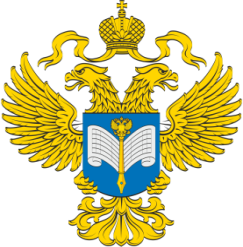 ТЕРРИТОРИАЛЬНЫЙ ОРГАН ФЕДЕРАЛЬНОЙ СЛУЖБЫ ГОСУДАРСТВЕННОЙ СТАТИСТИКИ ПО МУРМАНСКОЙ ОБЛАСТИ
Об итогах работы 
Территориального органа Федеральной службы 
государственной статистики
по Мурманской областиза 2019 год
Заседание коллегии Мурманскстата
 31 января 2020 года
ОСУЩЕСТВЛЯЛИСЬ ПОДГОТОВКА И ПРОВЕДЕНИЕ ВЫБОРОЧНЫХ НАБЛЮДЕНИЙ:
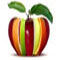 - ДОХОДОВ НАСЕЛЕНИЯ И УЧАСТИЯ В СОЦИАЛЬНЫХ ПРОГРАММАХ;
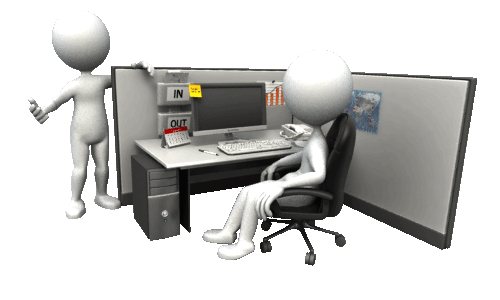 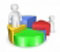 - ТРУДА МИГРАНТОВ В 2019;
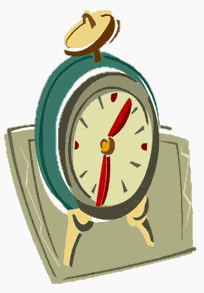 - ИСПОЛЬЗОВАНИЯ СУТОЧНОГО ФОНДА ВРЕМЕНИ НАСЕЛЕНИЕМ;
- КАЧЕСТВА И ДОСТУПНОСТИ УСЛУГ В СФЕРАХ ОБРАЗОВАНИЯ, ЗДРАВООХРАНЕНИЯ И СОЦИАЛЬНОГО ОБСЛУЖИВАНИЯ, СОДЕЙСТВИЯ ЗАНЯТОСТИ НАСЕЛЕНИЯ;
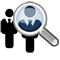 - РАБОЧЕЙ СИЛЫ;
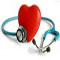 - СОСТОЯНИЯ ЗДОРОВЬЯ НАСЕЛЕНИЯ;
- ПО ВОПРОСАМ ИСПОЛЬЗОВАНИЯ НАСЕЛЕНИЕМ ИНФОРМАЦИОННЫХ ТЕХНОЛОГИЙ И ИНФОРМАЦИОННО-ТЕЛЕКОММУНИКАЦИОННЫХ СЕТЕЙ  В 2019 ГОДУ.
ОСУЩЕСТВЛЕНЫ РАБОТЫ ПО ПОДГОТОВКЕ И ПРОВЕДЕНИЮ:

ФЕДЕРАЛЬНЫХ СТАТИСТИЧЕСКИХ  НАБЛЮДЕНИЙ: ЗА ДОПОЛНИТЕЛЬНЫМ ОБРАЗОВАНИЕМ ДЕТЕЙ; В СФЕРЕ ОПЛАТЫ ТРУДА ОТДЕЛЬНЫХ КАТЕГОРИЙ РАБОТНИКОВ СОЦИАЛЬНОЙ СФЕРЫ И НАУКИ, В ОТНОШЕНИИ КОТОРЫХ ПРЕДУСМОТРЕНЫ МЕРОПРИЯТИЯ ПО ПОВЫШЕНИЮ СРЕДНЕЙ ЗАРАБОТНОЙ ПЛАТЫ ЗА 2018 ГОД И I, II, III КВАРТАЛЫ 2019 ГОДА; 
СПЛОШНОГО ФЕДЕРАЛЬНОГО СТАТИСТИЧЕСКОГО НАБЛЮДЕНИЯ ЗА ДЕЯТЕЛЬНОСТЬЮ НЕКОММЕРЧЕСКИХ ОРГАНИЗАЦИЙ ПО ИТОГАМ ЗА 2018 ГОД; 
ВЫБОРОЧНЫХ ФЕДЕРАЛЬНЫХ СТАТИСТИЧЕСКИХ НАБЛЮДЕНИЙ ЗА ДЕЯТЕЛЬНОСТЬЮ СОЦИАЛЬНО ОРИЕНТИРОВАННЫХ НЕКОММЕРЧЕСКИХ ОРГАНИЗАЦИЙ ПО ИТОГАМ ЗА 2018 ГОД; ЗА ОБЪЁМАМИ ПРОДАЖИ ТОВАРОВ НА РОЗНИЧНЫХ РЫНКАХ; ЗА ИНДИВИДУАЛЬНЫМИ ПРЕДПРИНИМАТЕЛЯМИ, ОСУЩЕСТВЛЯЮЩИМИ ПЕРЕВОЗКУ ГРУЗОВ НА КОММЕРЧЕСКОЙ ОСНОВЕ; ЗА СЕЛЬСКОХОЗЯЙСТВЕННОЙ ДЕЯТЕЛЬНОСТЬЮ ЛИЧНЫХ ПОДСОБНЫХ И ДРУГИХ ИНДИВИДУАЛЬНЫХ ХОЗЯЙСТВ ГРАЖДАН; ЗА ИНДИВИДУАЛЬНЫМИ ПРЕДПРИНИМАТЕЛЯМИ, ОСУЩЕСТВЛЯЮЩИМИ ДЕЯТЕЛЬНОСТЬ В РОЗНИЧНОЙ ТОРГОВЛЕ.
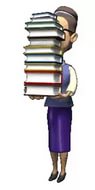 Сверх Производственного плана Росстата было организовано проведение федерального статистического наблюдения по форме  № 2-наука (ИНВ) «Сведения об организации сектора исследований и разработок по состоянию на 1 января 2019 года»
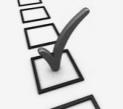 МУРМАНСКСТАТ, 2020
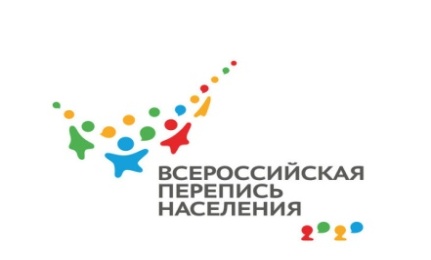 В РАМКАХ ПОДГОТОВКИ К ВСЕРОССИЙСКОЙ ПЕРЕПИСИ НАСЕЛЕНИЯ 2020 ГОДАПРОВОДИЛОСЬ:
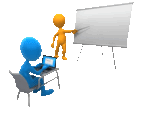 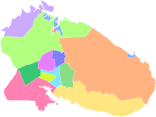 УТОЧНЕНИЕ ПЕРЕЧНЯ И ГРАНИЦ МУНИЦИПАЛЬНЫХ ОБРАЗОВАНИЙ И НАСЕЛЁННЫХ ПУНКТОВ;
ОПРЕДЕЛЕНИЕ ТРУДНОДОСТУПНЫХ И ОТДАЛЁННЫХ ТЕРРИТОРИЙ;
УПОРЯДОЧЕНИЕ АДРЕСНОГО ХОЗЯЙСТВА И ПРОВЕРКА ЕГО СОСТОЯНИЯ;
ТИРАЖИРОВАНИЕ КАРТОГРАФИЧЕСКОГО МАТЕРИАЛА; 
АКТУАЛИЗАЦИЯ СПИСКОВ АДРЕСОВ ДОМОВ В ГОРОДСКИХ И СЕЛЬСКИХ НАСЕЛЁННЫХ ПУНКТАХ,  ВНЕСЕНИЕ ИЗМЕНЕНИЙ В КАРТОГРАФИЧЕСКИЙ МАТЕРИАЛ ПО РЕЗУЛЬТАТАМ НАТУРНОГО ОБХОДА ТЕРРИТОРИЙ РЕГИСТРАТОРАМИ;
АНАЛИЗ ЧИСЛЕННОСТИ НАСЕЛЕНИЯ ПО ВСЕМ НАСЕЛЁННЫМ ПУНКТАМ МУРМАНСКОЙ ОБЛАСТИ, ПОЛУЧЕННОЙ ПО РЕЗУЛЬТАТАМ АКТУАЛИЗАЦИИ СПИСКОВ АДРЕСОВ ДОМОВ;
ПОДБОР ПОМЕЩЕНИЙ ДЛЯ НУЖД ВПН-2020 (С ОБОРУДОВАНИЕМ ИХ РАБОЧИМИ МЕСТАМИ);
ПРИВЛЕЧЕНИЕ ВРЕМЕННОГО ПЕРЕПИСНОГО ПЕРСОНАЛА И ЕГО ОБУЧЕНИЕ.
Проведены заседания комиссий в муниципальных образованиях Мурманской области по подготовке и проведению ВПН-2020.
В Мурманскстате состоялись семинары со специалистами отдела сводных статистических работ в городах и населённых пунктах Мурманской области по вопросам актуализации списков адресов домов и составления организационных планов проведения ВПН-2020.
за муниципальными районами и городскими округами Мурманской области закреплеНЫ кураторЫ из чисЛА руководящих работников Мурманскстата,  подготовлена и утверждена инструкция по проверке  работы специалистов отдела сводных статистических работ в городах и населённых пунктах и уполномоченных по вопросам переписи населения по подготовке к ВПН-2020.
Заключено Соглашение о сотрудничестве и взаимодействии между Мурманскстатом и избирательной комиссией Мурманской области.
РазработАН И УтверждЁН КалендарнЫЙ план работ на 2020 год по подготовке и проведению ВПН-2020 на территориальном и полевых уровнях и автоматизированной обработке её материалов в мурманскстате, А ТАКЖЕ план информационно-разъяснительной работы на 2020 год по вопросам ВПН-2020.
велась приёмка, оформление, распределение и подключение централизованно поставленных технических средств для ВПН-2020, а также организация рабочего места и проведение опытной эксплуатации Модуля учёта персонала и договоров АС ВПН.
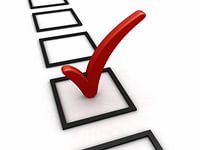 МУРМАНСКСТАТ, 2020
ПРОВЕДЕНЫ:
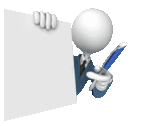 ФОРМИРОВАНИЕ СОГЛАСОВАННОГО МАССИВА СТАТИСТИЧЕСКОЙ ИНФОРМАЦИИ ОПЕРАЦИОННЫХ БАЗ ДАННЫХ, А  ТАКЖЕ ДАННЫХ ДЛЯ РАЗРАБОТКИ ПОКАЗАТЕЛЕЙ СНС, ПРОИЗВЕДЕНЫ РАСЧЁТЫ ПО СХЕМАМ «ВРП», «МЕ» И «КИЕС»;
РАБОТА ПО ПОДГОТОВКЕ ТАБЛИЦ С ИТОГАМИ ВЫБОРОЧНЫХ НАБЛЮДЕНИЙ КАЧЕСТВА И ДОСТУПНОСТИ УСЛУГ В СФЕРАХ ОБРАЗОВАНИЯ, ЗДРАВООХРАНЕНИЯ И СОЦИАЛЬНОГО ОБСЛУЖИВАНИЯ, СОДЕЙСТВИЯ ЗАНЯТОСТИ НАСЕЛЕНИЯ МУРМАНСКОЙ ОБЛАСТИ ЗА 2017 ГОД И ДОХОДОВ НАСЕЛЕНИЯ МУРМАНСКОЙ ОБЛАСТИ И УЧАСТИЯ В СОЦИАЛЬНЫХ ПРОГРАММАХ В 2018 ГОДУ (ЗА 2017 ГОД) ДЛЯ ИХ ПУБЛИКАЦИИ НА РЕГИОНАЛЬНОМ УРОВНЕ;
ФОРМИРОВАНИЕ СОГЛАСОВАННОГО МАССИВА СТАТИСТИЧЕСКОЙ ИНФОРМАЦИИ ОПЕРАЦИОННЫХ БАЗ ДАННЫХ, А  ТАКЖЕ ДАННЫХ ДЛЯ РАЗРАБОТКИ ПОКАЗАТЕЛЕЙ СНС, ПРОИЗВЕДЕНЫ РАСЧЁТЫ ПО СХЕМАМ «ВРП» И «МЕ».       ПРОДОЛЖЕНА РАБОТА НА 2 УРОВНЕ В ЧАСТИ РАСЧЁТОВ ПО СХЕМЕ «КИЕС»;
ПРОВЕДЕНЫ:
АНАЛИЗ ОПЕРАТИВНЫХ И ГОДОВЫХ ИТОГОВ ИНВЕСТИЦИЙ В ОСНОВНОЙ КАПИТАЛ ИСХОДЯ ИЗ ЭКСПЕРТНОЙ ОЦЕНКИ ЭКОНОМИЧЕСКОЙ СИТУАЦИИ, СЛОЖИВШЕЙСЯ НА ТЕРРИТОРИИ ОБЛАСТИ, ПЕРЕЧНЯ ОТЧИТАВШИХСЯ ОБЪЕКТОВ, ДИНАМИЧЕСКОГО РЯДА ОБЪЁМОВ ИНВЕСТИЦИЙ В ОСНОВНОЙ КАПИТАЛ, А ТАКЖЕ С УЧЁТОМ ИЗМЕНЕНИЯ КРИТЕРИЕВ ОТНЕСЕНИЯ ХОЗЯЙСТВУЮЩИХ СУБЪЕКТОВ К РАЗЛИЧНЫМ ТИПАМ ПРЕДПРИЯТИЙ;
  РАБОТА ПО РАСЧЁТУ ДОБАВЛЕННОЙ СТОИМОСТИ ДЛЯ ПЕРЕХОДА В РАСЧЁТЕ ИНДЕКСОВ ПРОМЫШЛЕННОГО ПРОИЗВОДСТВА НА НОВЫЙ                             (2018) БАЗИСНЫЙ ГОД;
   ПРОВЕРКА И СОГЛАСОВАНИЕ ДАННЫХ ДЛЯ УТВЕРЖДЕНИЯ РАСЧЁТА ОСНОВНОГО КАПИТАЛА ЗА 2018 ГОД;
   ПЕРЕСЧЁТ ИНДЕКСОВ ЦЕН НА ПРОДУКЦИЮ ИНВЕСТИЦИОННОГО НАЗНАЧЕНИЯ ЗА 2018,  2019 ГОДЫ;
РЕСТРОСПЕКТИВНЫЕ ПЕРЕСЧЁТЫ:
ОТДЕЛЬНЫХ ПОКАЗАТЕЛЕЙ ПО СЕЛЬСКОМУ ХОЗЯЙСТВУ ПО МУНИЦИПАЛЬНЫМ ОБРАЗОВАНИЯМ МУРМАНСКОЙ ОБЛАСТИ С УЧЁТОМ ОКОНЧАТЕЛЬНЫХ ИТОГОВ ВСХП-2016 ЗА 2007-2017 ГОДЫ;
среднегодовой численности занятых и затрат труда по видам экономической деятельности в соответствии с ОКВЭД2 за 2010–2016 годы;
ДЕНЕЖНЫХ ДОХОДОВ И РАСХОДОВ НАСЕЛЕНИЯ ЗА 2013-2018 ГОДЫ (ПОКВАРТАЛЬНО) В СООТВЕТСТВИИ С МЕТОДОЛОГИЧЕСКМИ ПОЛОЖЕНИЯМИ.
апробации: 
-   специализированного программного комплекса обработки материалов и получения итогов выборочного наблюдения             за  использованием труда мигрантов; 
подсистем ввода и контроля данных на планшетных компьютерах и ведения списка домохозяйств, разработанных длясбора первичных статистических данных выборочного статистического наблюдения по вопросам использования населением информационных технологий и информационно-телекоммуникационных сетей;
-  формализованного Экономического описания обработки данных по форме № 1-предприятие «Основные сведения о       деятельности организации»; 
ОБРАБОТКИ ПЕРВИЧНЫХ СТАТИСТИЧЕСКИХ ДАННЫХ В цсод В СООТВЕТСТВИИ С ЭКОНОМИЧЕСКИМ ОПИСАНИЕМ ПО ФОРМЕ № 1-     ВОДОПРОВОД «СВЕДЕНИЯ О РАБОТЕ ВОДОПРОВОДА».
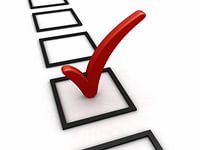 МУРМАНСКСТАТ, 2020
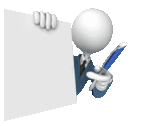 ПРОВЕДЕНА РАБОТА ПО АКТУАЛИЗАЦИИ ИНФОРМАЦИОННОГО ФОНДА АС ГС ОФСН 
И ПОВЫШЕНИЯ КАЧЕСТВА СТАТИСТИЧЕСКОГО РЕГИСТРА РОССТАТА:
ФОРМИРОВАНИЕ СОГЛАСОВАННОГО МАССИВА СТАТИСТИЧЕСКОЙ ИНФОРМАЦИИ ОПЕРАЦИОННЫХ БАЗ ДАННЫХ, А  ТАКЖЕ ДАННЫХ ДЛЯ РАЗРАБОТКИ ПОКАЗАТЕЛЕЙ СНС, ПРОИЗВЕДЕНЫ РАСЧЁТЫ ПО СХЕМАМ «ВРП» И «МЕ».       ПРОДОЛЖЕНА РАБОТА НА 2 УРОВНЕ В ЧАСТИ РАСЧЁТОВ ПО СХЕМЕ «КИЕС»;
ПРОВЕДЕНЫ:
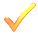 в части актуализации текущего состояния и формирования фиксированного состояния АС ГС ОФСН ОСУЩЕСТВЛЕНА ЗАГРУЗКА ДАННЫХ ИЗ СТАТИСТИЧЕСКИХ ФОРМ, АКТУАЛИЗАЦИЯ СЛУЖЕБНЫХ ПРИЗНАКОВ, признаков ПРИНАДЛЕЖНОСТИ К ГОССЕКТОРУ, СУБЪЕКТОВ ЕСТЕСТВЕННЫХ МОНОПОЛИЙ, УПРОЩЁННОЙ СИСТЕМЫ НАЛОГООБЛАЖЕНИЯ, НАЛИЧИЯ ЛИЦЕНЗИЙ, УТОЧНЕНИЕ КОДОВ КИЕС, РАСЧЁТ ОСНОВНОГО ВИДА ДЕЯТЕЛЬНОСТИ ПО ОКВЭД2, А ТАКЖЕ АКТУАЛИЗАЦИЯ ЭКОНОМИЧЕСКИХ ПОКАЗАТЕЛЕЙ;
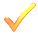 ВНОВЬ СОЗДАННЫМ ОРГАНИЗАЦИЯМ (КРОМЕ СУБЪЕКТОВ МАЛОГО ПРЕДПРИНИМАТЕЛЬСТВА) ЕЖЕМЕСЯЧНО НАПРАВЛЯЛИСЬ ПИСЬМА О ПРОВЕДЕНИИ В ОТНОШЕНИИ НИХ ФЕДЕРАЛЬНОГО СТАТИСТИЧЕСКОГО НАБЛЮДЕНИЯ С ЗАПРОСОМ НЕКОММЕРЧЕСКИМИ ОРГАНИЗАЦИЯМИ ОБ ОСУЩЕСТВЛЕНИИ ИМИ КОММЕРЧЕСКОЙ ДЕЯТЕЛЬНОСТИ ДЛЯ УСТАНОВЛЕНИЯ ПРИЗНАКА 37;
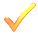 РЕСПОНДЕНТАМ, ИСКЛЮЧЁННЫМ В АВГУСТЕ 2019 ГОДА ИЗ ЕРСМП, НАПРАВЛЕНЫ ЗАКАЗНЫЕ ПИСЬМА ОБ ИЗМЕНЕНИИ КАТЕГОРИИ И ПЕРЕЧНЯ ФОРМ, НЕОБХОДИМЫХ ДЛЯ ПРЕДОСТАВЛЕНИЯ В ОРГАНЫ ГОСУДАРСТВЕННОЙ СТАТИСТИКИ;
СОГЛАСНО ПОРЯДКУ ИНФОРМИРОВАНИЯ РЕГИСТРИРУЮЩИХ ОРГАНОВ О НЕДОСТОВЕРНОСТИ СВЕДЕНИЙ, ВКЛЮЧЁННЫХ В ЕГРЮЛ, РАЗРАБОТАННОМУ В МУРМАНСКСТАТЕ, В УФНС РОССИИ ПО МУРМАНСКОЙ ОБЛАСТИ В 2019 ГОДУ ПОДГОТОВЛЕНЫ И НАПРАВЛЕНЫ ПИСЬМА ПО ЮРИДИЧЕСКИМ ЛИЦАМ;
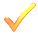 В УПРАВЛЕНИЯ РОССТАТА ПОДГОТОВЛЕНЫ И НАПРАВЛЕНЫ ПРЕДЛОЖЕНИЯ УСТАНОВКИ ОПРЕДЕЛЁННЫХ СОГЛАСОВАННЫХ ПРИЗНАКОВ (КРИТЕРИЕВ ОТБОРА), ПОЗВОЛЯЮЩИХ МАКСИМАЛЬНО ПОЛНО ЛИКВИДИРОВАТЬ ИЗБЫТОЧНОСТЬ КАТАЛОГОВ (ПО ФОРМАМ №№ П-1, 1-ПРЕДПРИЯТИЕ, ПМ(ПРОМ), МП (МИКРО)-НАТУРА, 1-ДАП, ДАП (ПМ), 11, П-6);
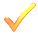 ПРОВЕДЕНА РАБОТА ПО ВЫЯВЛЕНИЮ ОБЪЕКТОВ АС ГС ОФСН, СОЗДАННЫХ В 2019 ГОДУ, КОТОРЫЕ НЕ ПРЕДОСТАВИЛИ В ОТЧЁТНОМ ПЕРИОДЕ ФОРМЫ ФЕДЕРАЛЬНОГО СТАТИСТИЧЕСКОГО  НАБЛЮДЕНИЯ №№ П-1, П-4, П-5 (М);
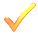 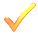 В РЕЗУЛЬТАТЕ АНАЛИЗА ПУБЛИКАЦИЙ В СМИ, НАТУРНОГО ОБХОДА ТОРГОВО-РАЗВЛЕКАТЕЛЬНЫХ ЦЕНТРОВ И ДРУГИХ МЕРОПРИЯТИЙ СПЕЦИАЛИСТАМИ МУРМАНСКСТАТА ВЫЯВЛЕНЫ НЕУЧТЁННЫЕ В АС ГС ОФСН И ОСУЩЕСТВЛЯЮЩИЕ ДЕЯТЕЛЬНОСТЬ НА ТЕРРИТОРИИ МУРМАНСКОЙ ОБЛАСТИ ОБОСОБЛЕННЫЕ ПОДРАЗДЕЛЕНИЯ ЮРИДИЧЕСКИХ ЛИЦ, РАСПОЛОЖЕННЫХ ЗА ЕЁ ПРЕДЕЛАМИ. В 2019 ГОДУ В АС ГС ОФСН ВКЛЮЧЕНО 223 ТАКИХ ОБЪЕКТА.
ПРОВЕДЕНЫ РАБОТЫ ПО ОБНОВЛЕНИЮ ПОГРАММНОГО ОБЕСПЕЧЕНИЯ ГД ПТК, АПК РЦ, ТЕХНОЛОГИЧЕСКОГО ИНСТРУМЕНТАРИЯ ФОРМИРОВАНИЯ ЭЛЕКТРОННЫХ ДОКУМЕНТОВ К ПЕРЕДАЧЕ НА АРХИВНОЕ ХРАНЕНИЕ В ЭЛЕКТРОННОМ ВИДЕ ДЛЯ ОРГАНИЗАЦИЙ РЕГИОНАЛЬНОГО УРОВНЯ РОССАТА.
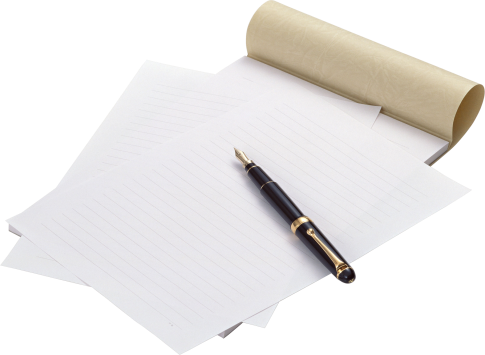 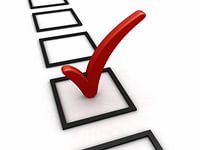 МУРМАНСКСТАТ, 2020
РАЗРАБОТАНА И ВВЕДЕНА В ЭКСПЛУАТАЦИЮ МОДЕРНИЗИРОВАННАЯ ВЕРСИЯ ЦЕНТРА ДИСТАНЦИОННОГО ОБУЧЕНИЯ МУРМАНСКСТАТА.
 ДОРАБОТАН ИНФОРМАЦИОННЫЙ РЕСУРС
«В ПОМОЩЬ РЕСПОНДЕНТУ».
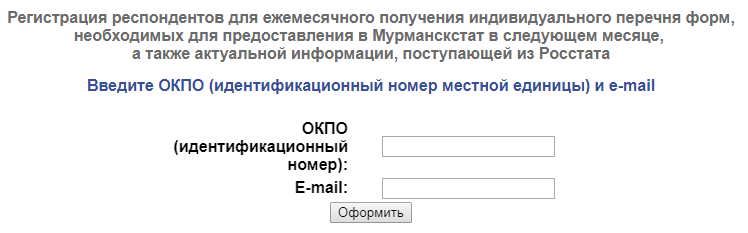 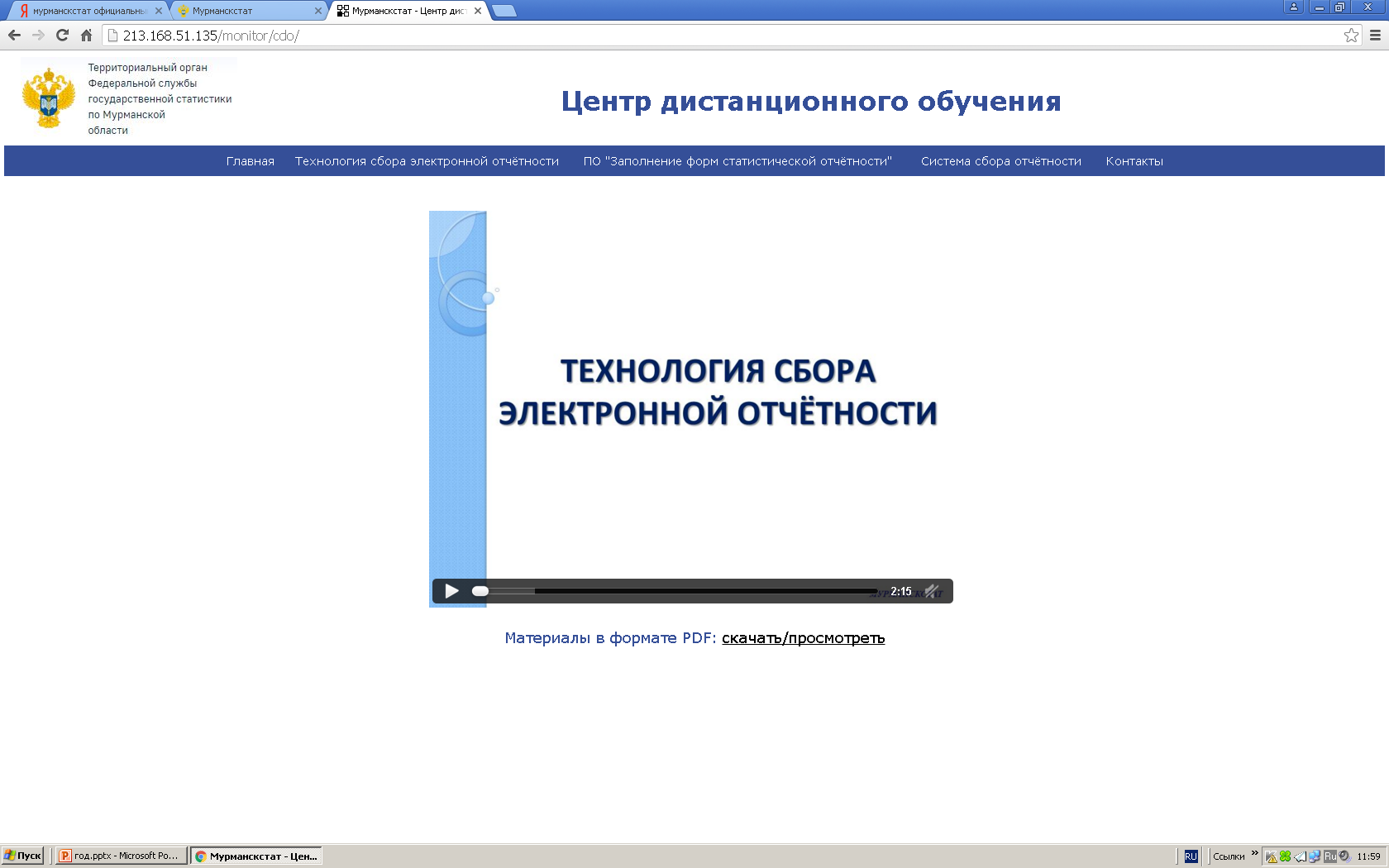  ДОРАБОТАНО ПРОГРАММНОЕ ОБЕСПЕЧЕНИЕ «ИНФОРМАЦИОННО-КОММУНИКАЦИОННОЕ ОБОРУДОВАНИЕ И ПРОГРАММНОЕ ОБЕСПЕЧЕНИЕ МУРМАНСКСТАТА».
 Доработано программное обеспечение
«Имущество Мурманскстата».
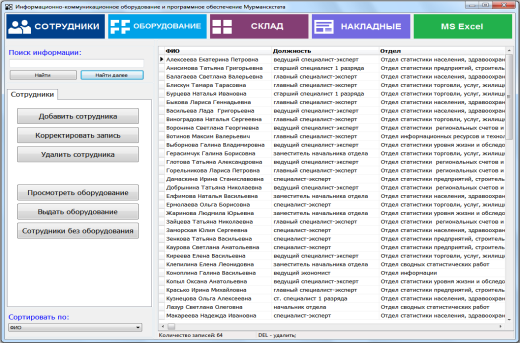 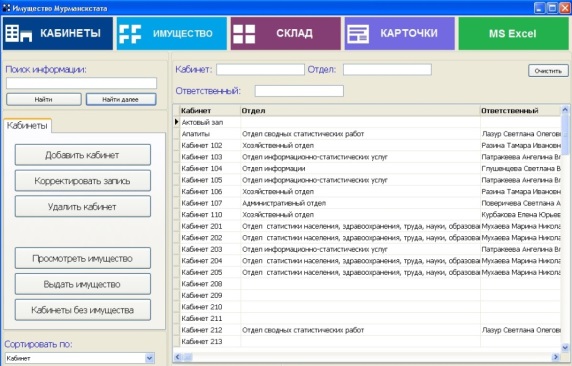 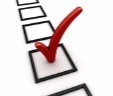 МУРМАНСКСТАТ, 2020
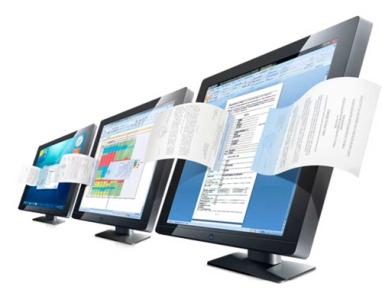 Подготовлен и утверждён обновлённый Перечень персональных данных, обрабатываемых в Мурманскстате.
Осуществлены процедуры обновления квалифицированных сертификатов ключей проверки электронной  подписи в УЦ ГМЦ Росстата.
Организованы и проведены работы по регистрации и получению в УЦ УФК по Мурманской области новых квалифицированных сертификатов ключей проверки электронных подписей.
Выполнены работы по обновлению средств криптографической защиты (СКЗИ) доступа к Электронному бюджету, ключей СКЗИ Vipnet для рабочего места ЕИСУКС.
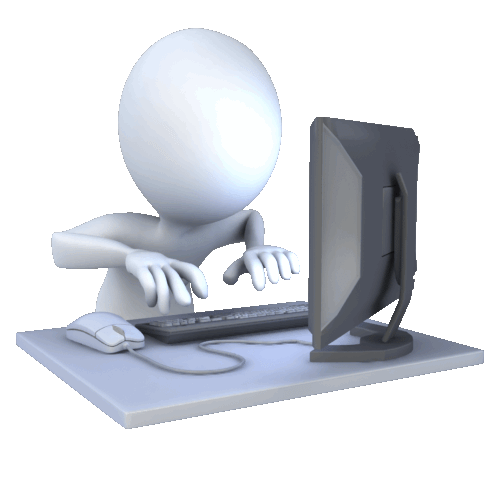 Откорректированы настройки АРМ DioPost в связи с изменением способа подключения на стороне УФНС России по Мурманской области.
Велись работы в ИСПДн Росстата в Мурманскстате.
 Проводились работы по корректировке данных на Интранет-сайте Росстата, а также по наполнению Интернет-сайта Мурманскстата. С сентября осуществлён переход на его обновлённую версию.
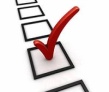 МУРМАНСКСТАТ, 2020
ДОЛЯ ОТЧЁТНОСТИ, ПРЕДОСТАВЛЯЕМОЙ В ЭЛЕКТРОННОМ ВИДЕ С ИСПОЛЬЗОВАНИЕМ ЭЛЕКТРОННОЙ ПОДПИСИ
ПРОЦЕНТОВ
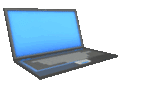 ПЛАНОВЫЙ ПОКАЗАТЕЛЬ НА 2019 ГОД – 79,0%.
Крупные, средние,
некоммерческие организации
Организации всех типов
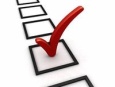 МУРМАНСКСТАТ, 2020
ОТДЕЛОМ ИНФОРМАЦИИ ОТ НАЛОГОВЫХ ОРГАНОВ 
ПОЛУЧЕНО И ОБРАБОТАНО 32 918 ВЫПИСОК:
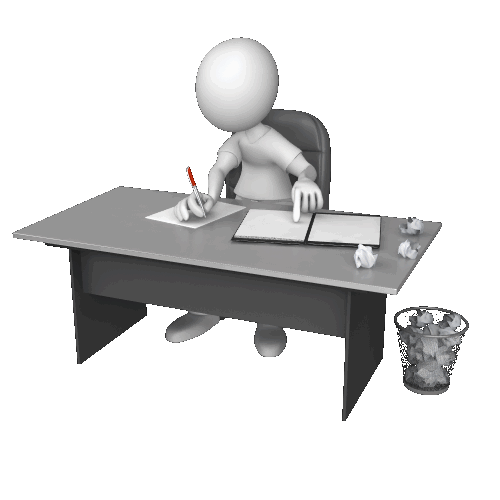 ВЫДАНО  ПРИ ОБРАЩЕНИИ В МУРМАНСКСТАТ 
34 УВЕДОМЛЕНИЯ ОБ УСТАНОВЛЕННЫХ КОДАХ ОК ТЭИ
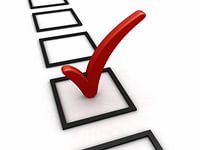 МУРМАНСКСТАТ, 2020
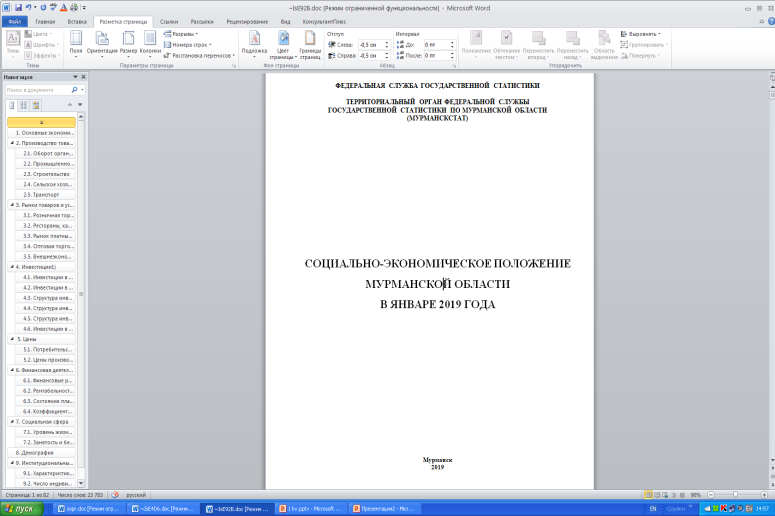 ЗА 2019 ГОД ВЫПУЩЕНО:
2
20
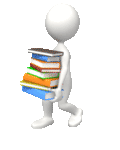 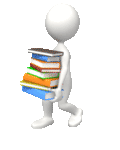 24
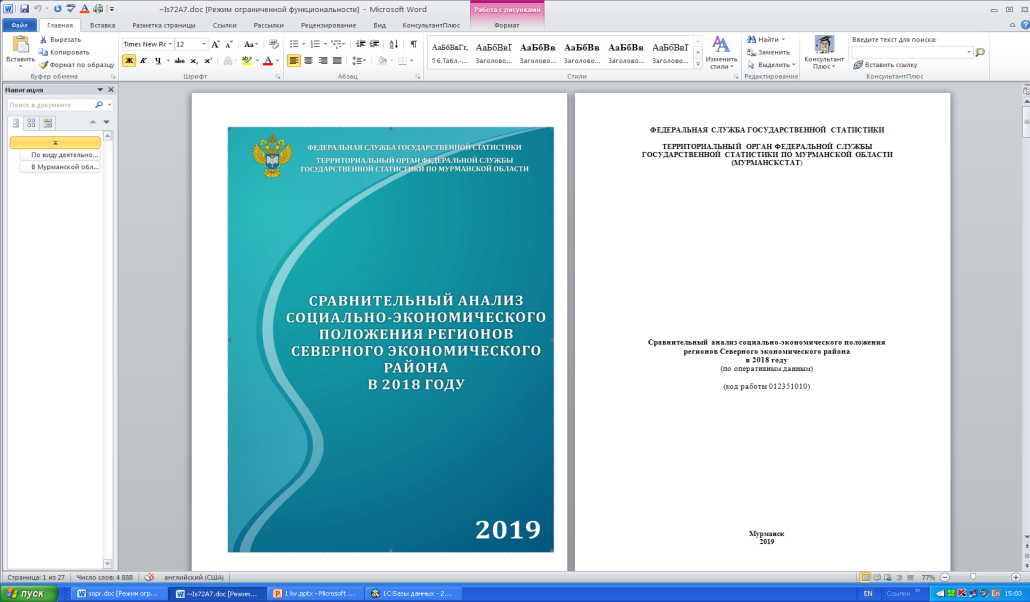 80
175
4
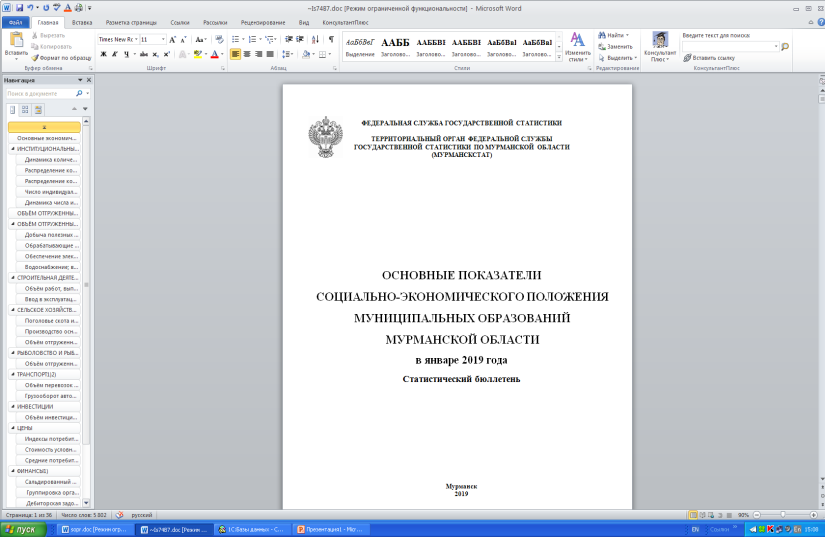 14
3120
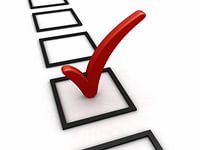 МУРМАНСКСТАТ, 2020
ИНФОРМАЦИОННО-СТАТИСТИЧЕСКОЕ ОБСЛУЖИВАНИЕ ПОЛЬЗОВАТЕЛЕЙ 
ВЕЛОСЬ В СООТВЕТСТВИИ С СОГЛАШЕНИЯМИ ОБ ИНФОРМАЦИОННОМ ВЗАИМОДЕЙСТВИИ,
НА ДОГОВОРНОЙ ОСНОВЕ И ПО РАЗОВЫМ ЗАПРОСАМ. 
ВСЕ ПОЛЬЗОВАТЕЛИ СВОЕВРЕМЕННО ОБЕСПЕЧИВАЛИСЬ ОФИЦИАЛЬНОЙ СТАТИСТИЧЕСКОЙ ИНФОРМАЦИЕЙ, ФОРМИРУЕМОЙ В СООТВЕТСТВИИ 
С ФЕДЕРАЛЬНЫМ ПЛАНОМ СТАТИСТИЧЕСКИХ РАБОТ.
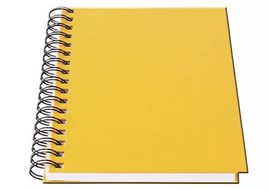 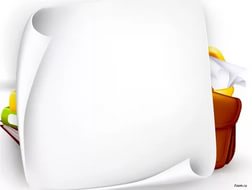 Всем 
пользователям предоставлено
5505
статистических материалов,
из них – 3651 на бесплатной основе
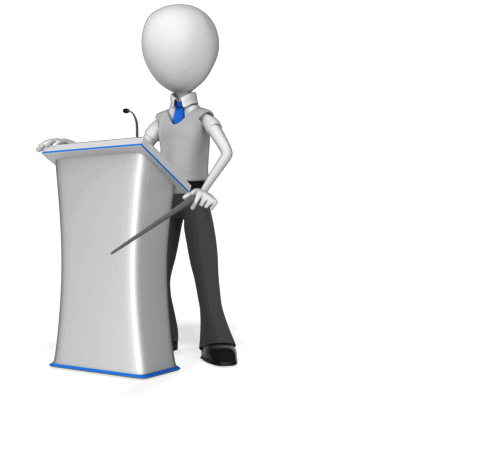 По разовым запросам подготовлено
 768 ответов,
в том числе 660 на бесплатной основе
ПРОВЕДЕНА ПРОВЕРКА ВЫПОЛНЕНИЯ АДМИНИСТРАТИВНЫХ РЕГЛАМЕНТОВ ВЫПОЛНЕНИЯ ГОСУДАРСТВЕННОЙ ФУНКЦИИ И ПРЕДОСТАВЛЕНИЯ ГОСУДАРСТВЕННЫХ УСЛУГ, ПО РЕЗУЛЬТАТАМ КОТОРОЙ СОСТАВЛЕН АКТ, ПОДГОТОВЛЕНЫ РЕКОМЕНДАЦИИ.
Для оказания информационных услуг по предоставлению статистической 
информации заключено 42 договора (контракта) на сумму 2263,6 тыс. рублей.
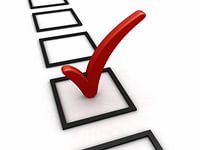 МУРМАНСКСТАТ, 2020
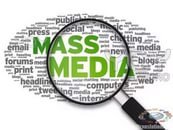 Взаимодействие со средствами массовой информации и общественностью
Для опубликования в периодической печати, размещения на официальном Интернет-сайте Мурманскстата
за 2019 год подготовлены:
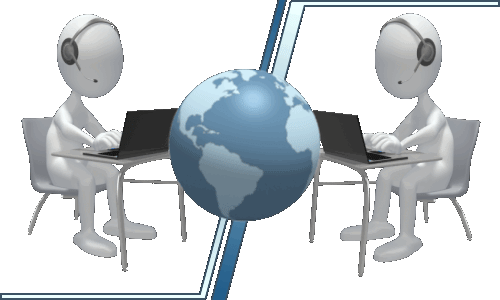 На региональном радио и телевидении прозвучало 20 выступлений.
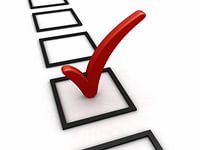 МУРМАНСКСТАТ, 2020
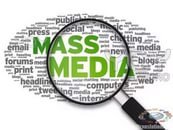 Взаимодействие со средствами массовой информации и общественностью
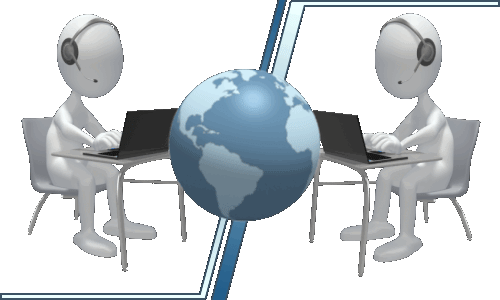 В июне проведена встреча руководителя Мурманскстата с представителями СМИ в формате «Деловой завтрак».
1 октября состоялось медиамероприятие «366 дней до Всероссийской переписи населения» с участием Министра экономического развития Мурманской области Тихоновой Е.М.
8 октября руководитель Мурманскстата принял участие в тематической передаче на ГТРК «Мурман» в связи с началом подготовки к ВПН-2020.
В октябре в Мурманскстате проведён День открытых дверей для студентов Мурманского арктического государственного университета, который прошёл в формате интерактивной образовательной экспедиции.
Осуществлялась разъяснительная работа с респондентами малого предпринимательства по заполнению форм федерального статистического наблюдения №№ ПМ «Сведения об основных показателях деятельности малого предприятия» и МП (микро) «Сведения об основных показателях деятельности микропредприятия», а также по взаимодействию с объектами институциональной структуры поддержки малого предпринимательства Мурманской области.
Подготовлены презентации:
 «Мурманские статистики, защищавшие Кольское Заполярье в годы Великой Отечественной войны»;
 «Юбилейные и многотиражные издания мурманских статистиков»; 
 «Руководители статистики Кольского Заполярья».
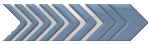 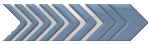 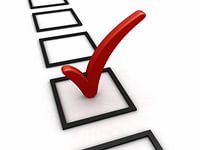 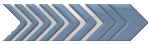 МУРМАНСКСТАТ, 2020
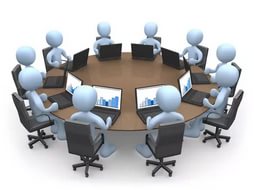 СОСТОЯЛИСЬ ЗАСЕДАНИЯ 
РЕГИОНАЛЬНОЙ КОНТРОЛЬНОЙ ГРУППЫ И РАБОЧИХ ГРУПП, СОЗДАННЫХ ПРИ ОРГАНАХ ВЛАСТИ МУРМАНСКОЙ ОБЛАСТИ:
 ПО ВОПРОСАМ СОЦИАЛЬНО-ЭКОНОМИЧЕСКОГО РАЗВИТИЯ, ЗАНЯТОСТИ НАСЕЛЕНИЯ И МОНИТОРИНГУ ФИНАНСОВО-ЭКОНОМИЧЕСКОГО СОСТОЯНИЯ СИСТЕМООБРАЗУЮЩИХ ПРЕДПРИЯТИЙ И ОРГАНИЗАЦИЙ МУРМАНСКОЙ ОБЛАСТИ ПРИ МЕЖВЕДОМСТВЕННОЙ КОМИССИИ ПО ОБЕСПЕЧЕНИЮ ДОХОДОВ БЮДЖЕТА МУРМАНСКОЙ ОБЛАСТИ;
 ПРИ ГЛАВНОМ ФЕДЕРАЛЬНОМ ИНСПЕКТОРЕ ПО МУРМАНСКОЙ ОБЛАСТИ;
 ПО КОНТРОЛЮ ЗА СОБЛЮДЕНИЕМ ПРАВ ГРАЖДАН НА ОПЛАТУ ТРУДА  ПРИ ПРОКУРАТУРЕ МУРМАНСКОЙ ОБЛАСТИ;
 ПО БОРЬБЕ С ПРЕСТУПЛЕНИЯМИ В СФЕРЕ НЕВЫПЛАТЫ ЗАРАБОТНОЙ ПЛАТЫ, ПЕНСИЙ, СТИПЕНДИЙ, ПОСОБИЙ И ИНЫХ ВЫПЛАТ ПРИ МУРМАНСКОЙ ТРАНСПОРТНОЙ ПРОКУРАТУРЕ;
 ОБЩЕСТВЕННОЙ ПАЛАТЫ МУРМАНСКОЙ ОБЛАСТИ;
Состоялось заседание комиссии по подведению итогов оценки эффективности деятельности органов местного самоуправления Мурманской области.
ГЛАВНОМУ ФЕДЕРАЛЬНОМУ ИНСПЕКТОРУ ПО МУРМАНСКОЙ ОБЛАСТИ БЫЛИ НАПРАВЛЕНЫ СТАТИСТИЧЕСКИЕ ДАННЫЕ ПО ОБЛАСТИ ДЛЯ ПОДГОТОВКИ ДОКЛАДА В ЦЕЛЯХ РЕАЛИЗАЦИИ УКАЗА ПРЕЗИДЕНТА РОССИЙСКОЙ ФЕДЕРАЦИИ ОТ 31.12.2015 № 684 «ОБ ОЦЕНКЕ И ГОСУДАРСТВЕННОМ МОНИТОРИНГЕ НАЦИОНАЛЬНОЙ БЕЗОПАСНОСТИ РОССИЙСКОЙ ФЕДЕРАЦИИ», 
А ТАКЖЕ РАЗЪЯСНЕНИЯ О ПОРЯДКЕ УЧЁТА ЖИЛИЩНОГО СТРОИТЕЛЬСТВА.
Осуществлялось информационное обеспечение деятельности межведомственной комиссии по реализации  мер, направленных на снижение смертности населения в регионе.
РУКОВОДИТЕЛЬ МУРМАНСКСТАТА ПРИНЯЛ УЧАСТИЕ:
 В РАБОТЕ ОПЕРАТИВНОГО СОВЕЩЕНИЯ РОССТАТА С РУКОВОДИТЕЛЯМИ ТЕРРИТОРИАЛЬНЫХ ОРГАНОВ ФЕДЕРАЛЬНОЙ СЛУЖБЫ ГОСУДАРСТВЕННОЙ СТАТИСТИКИ.
 В РАБОТЕ ИТОГОВОЙ КОЛЛЕГИИ РОССТАТА.
в заседании регионального Совета руководителей территориальных органов ФЕДЕРАЛЬНОЙ СЛУЖБЫ ГОСУДАРСТВЕННОЙ СТАТИСТИКИ Северо-Западного федеральнОГО округА.
  В ЗАСЕДАНИИ ЭКОНОМИЧЕСКОГО СОВЕТА ПРИ ГУБЕРНАТОРЕ МУРМАНСКОЙ ОБЛАСТИ.
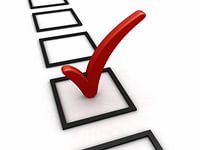   В МЕЖДУНАРОДНОЙ КОНФЕРЕНЦИИ «ЦИФРОВАЯ ПОВЕСТКА ДЛЯ СТАТИСТИКИ: ОПЕРАТИВНОСТЬ, КАЧЕСТВО И ОТКРЫТОСТЬ».
  В СЕМИНАРЕ-СОВЕЩАНИИ В РОССТАТЕ ПО ВОПРОСАМ МЕНЕДЖМЕНТА КАЧЕСТВА.
МУРМАНСКСТАТ, 2020
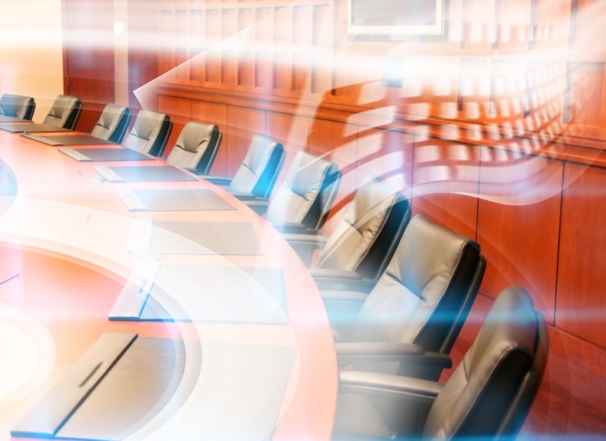 СПЕЦИАЛИСТЫ МУРМАНСКСТАТА ПРИНЯЛИ УЧАСТИЕ:
В VI МЕЖДУНАРОДНОЙ НАУЧНО-ПРАКТИЧЕСКОЙ КОНФЕРЕНЦИИ «ПРАВОВЫЕ И СОЦИАЛЬНО-ЭКОНОМИЧЕСКИЕ ПРОБЛЕМЫ СОЦИАЛЬНОГО ОБЩЕСТВА В РОССИИ И В МИРЕ: ТЕОРИЯ И ПРАКТИКА»;
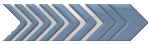 ВО ВСЕРОССИЙСКОЙ НАУЧНО-ПРАКТИЧЕСКОЙ ИНТЕРНЕТ-КОНФЕРЕНЦИИ «СТАТИСТИКА: ИСТОРИЯ И НАСТОЯЩЕЕ»;
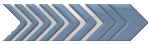 В III МЕЖДУНАРОДНОЙ НАУЧНО-ПРАКТИЧЕСКОЙ КОНФЕРЕНЦИИ «СТАТИСТИЧЕСКИЙ АНАЛИЗ СОЦИАЛЬНО-ЭКОНОМИЧЕСКОГО РАЗВИТИЯ СУБЪЕКТОВ РОССИЙСКОЙ ФЕДЕРАЦИИ»;
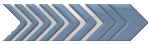 В XVI ВСЕРОССИЙСКОМ КОНКУРСЕ МОЛОДЁЖНЫХ АВТОРСКИХ ПРОЕКТОВ И ПРОЕКТОВ В СФЕРЕ ОБРАЗОВАНИЯ, НАПРАВЛЕННЫХ НА СОЦИАЛЬНО-ЭКОНОМИЧЕСКОЕ РАЗВИТИЕ РОССИЙСКИХ ТЕРРИТОРИЙ, «МОЯ СТРАНА – МОЯ РОССИЯ»;
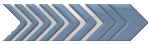 в заседании областной межведомственной комиссии по охране труда;
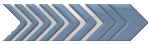 в рабочей встрече с представителями Министерства строительства и территориального развития Мурманской области по вопросу средней рыночной стоимости одного квадратного метра жилья на первичном рынке жилья Мурманской области;
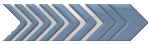 в рабочей встрече с представителями Министерства социального развития Мурманской области и комитета по труду и занятости населения мурманской области по вопросу формирования показателей нацпроекта «демография» и федерального проекта «Содействие занятости женщин – создание условий дошкольного образования для детей в возрасте до трёх лет».
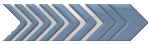 в рабочей встрече по методологическим вопросам, касающимся формирования выборочной совокупности объектов наблюдения, а также оценки (досчёта) данных до полного круга организаций и получения сводных итогов по региону (ф. № 1-СОНКО «Сведения о деятельности социально-ориентированной организации») с представителями Министерства экономического Развития мурманской области .
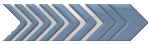 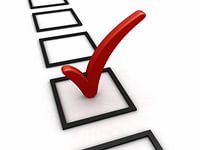 МУРМАНСКСТАТ, 2020
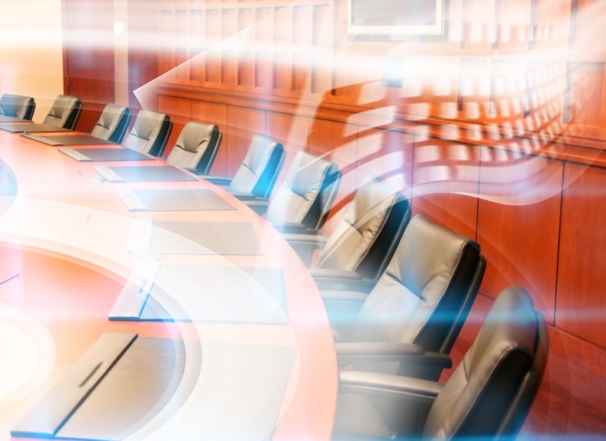 СПЕЦИАЛИСТЫ МУРМАНСКСТАТА ПРИНЯЛИ УЧАСТИЕ:
В СОВЕЩАНИЯХ В РЕЖИМЕ ВИДЕОКОНФЕРЕНЦИИ ПО ТЕМАМ: 
«УРОВЕНЬ РЕАЛЬНОЙ СРЕДНЕМЕСЯЧНОЙ ЗАРАБОТНОЙ ПЛАТЫ»; 
«КОЛИЧЕСТВО ВЫСОКОПРОИЗВОДИТЕЛЬНЫХ РАБОЧИХ МЕСТ ВО ВНЕБЮДЖЕТНОМ СЕКТОРЕ ЭКОНОМИКИ»;
«ОБ ОПЫТНОЙ ЭКСПЛУАТАЦИИ МОДУЛЯ «ПЕРЕПИСНОЕ РАЙОНИРОВАНИЕ, ФОРМИРОВАНИЕ ОРГАНИЗАЦИОННОГО ПЛАНА И КАРТОГРАФИЧЕСКОГО МАТЕРИАЛА» АС ВПН».
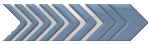 В ВЕБИНАРАХ: 
«ПОЛУЧЕНИЕ НОВЫХ И ЗАКРЕПЛЕНИЕ СТАРЫХ НАВЫКОВ ПО РАБОТЕ В АВТОМАТИЗИРОВАННОЙ СИСТЕМЕ ВЕДЕНИЯ ГЕНЕРАЛЬНОЙ СОВОКУПНОСТИ ОБЪЕКТОВ ФЕДЕРАЛЬНОГО СТАТИСТИЧЕСКОГО НАБЛЮДЕНИЯ В РОЛИ «ОПЕРАТОР» И «ЭКОНОМИСТ»;
-   «ПО РАБОТЕ С ОБЩЕРОССИЙСКИМИ КЛАССИФИКАТОРАМИ И АКТУАЛИЗАЦИИ РЕГИОНАЛЬНЫХ ВЫБОРОК ПО ОКАТО И ОКТМО В ПС НСИ СМАД».
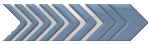 СОСТОЯЛОСЬ 4 ЗАСЕДАНИЯ ОБЩЕСТВЕННОГО СОВЕТА ПРИ МУРМАНСКСТАТЕ.
В АПРЕЛЕ И ОКТЯБРЕ РУКОВОДСТВО МУРМАНСКСТАТА ПРОВЕЛО ПРИЁМ ГРАЖДАН В ОБЩЕСТВЕННОЙ ПРИЁМНОЙ ПРЕЗИДЕНТА РОССИЙСКОЙ ФЕДЕРАЦИИ В МУРМАНСКОЙ ОБЛАСТИ.
12 ДЕКАБРЯ СОСТОЯЛСЯ ВСЕРОССИЙСКИЙ ДЕНЬ ПРИЁМА ГРАЖДАН, ОБРАЩЕНИЙ НЕ ПОСТУПАЛО.
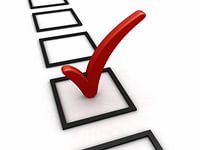 МУРМАНСКСТАТ, 2020
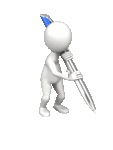 ЗА 2019 ГОД МУРМАНСКСТАТОМ ВОЗБУЖДЕНО 52 ДЕЛА (ИЗ НИХ 4 – ОРГАНАМИ ПРОКУРАТУРЫ) ПО АДМИНИСТРАТИВНЫМ  ПРАВОНАРУШЕНИЯМ, ОТВЕТСТВЕННОСТЬ ЗА КОТОРЫЕ УСТАНОВЛЕНА СТ. 13.19 КоАП РФ.
 ВЫНЕСЕНО 42 ПОСТАНОВЛЕНИЯ О НАЗНАЧЕНИИ АДМИНИСТРАТИВНОГО НАКАЗАНИЯ НА ОБЩУЮ СУММУ 910 ТЫС. РУБЛЕЙ И 7 ПОСТАНОВЛЕНИЙ О ПРЕКРАЩЕНИИ АДМИНИСТРАТИВНОГО ПРОИЗВОДСТВА.
 ВОЗБУЖДЕНО 29 ДЕЛ ОБ АДМИНИСТРАТИВНЫХ ПРАВОНАРУШЕНИЯХ ПО Ч. 1 СТ. 20.25 КОАП РФ, НАПРАВЛЕНО НА РАССМОТРЕНИЕ В СУД 28 ДЕЛ, ПО 24 ДЕЛАМ ПРИНЯТЫ РЕШЕНИЯ О ПРИВЛЕЧЕНИИ К АДМИНИСТРАТИВНОЙ ОТВЕТСТВЕННОСТИ И НАЗНАЧЕНИИ АДМИНИСТРАТИВНОГО НАКАЗАНИЯ В ВИДЕ ШТАФОВ НА ОБЩУЮ СУММУ 940 ТЫС. РУБЛЕЙ.
 ВОЗБУЖДЕНО И НАПРАВЛЕНО В СУД 1 ДЕЛО ОБ АДМИНИСТРАТИВНОМ ПРАВОНАРУШЕНИИ ПО Ч.1 СТ. 19.7 КОАП РФ. СУДЬЁЙ ПРИНЯТО РЕШЕНИЕ О ПРИВЛЕЧЕНИИ ЮРИДИЧЕСКОГО ЛИЦА К АДМИНИСТРАТИВНОЙ ОТВЕТСТВЕННОСТИ И НАЗНАЧЕНИИ АДМИНИСТРАТИВНОГО НАКАЗАНИЯ В ВИДЕ ПРЕДУПРЕЖДЕНИЯ.
 ВОЗБУЖДЕНО 1 ДЕЛО ОБ АДМИНИСТРАТИВНОМ ПРАВОНАРУШЕНИИ ПО Ч. 1 СТ. 17.7 КОАП РФ. ДЕЛО ГОТОВИТСЯ К НАПРАВЛЕНИЮ В СУД.
В ДОХОД БЮДЖЕТА ГОРОДА МУРМАНСКА ПО ПОСТАНОВЛЕНИЯМ О НАЗНАЧЕНИИ АДМИНИСТРАТИВНЫХ НАКАЗАНИЙ ПЕРЕЧИСЛЕНО 1067,6 ТЫС. РУБЛЕЙ.
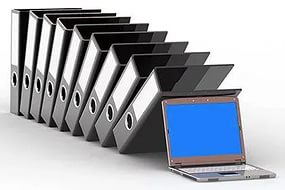 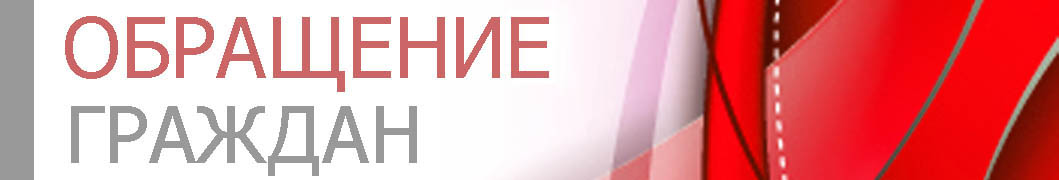  ПО ОБРАЩЕНИЮ ДРУГИХ СУБЪЕКТОВ ОФИЦИАЛЬНОГО СТАТИСТИЧЕСКОГО УЧЁТА ВЫНЕСЕНО 75 ОПРЕДЕЛЕНИЙ ОБ ОТКАЗЕ В ВОЗБУЖДЕНИИ ДЕЛ ОБ АДМИНИСТРАТИВНЫХ ПРАВОНАРУШЕНИЯХ.
 В 2019 ГОДУ РЕСПОНДЕНТАМИ ОБЖАЛОВАНЫ 4 ПОСТАНОВЛЕНИЯ МУРМАНСКСТАТА О НАЗНАЧЕНИИ АДМИНИСТРАТИВНЫХ НАКАЗАНИЙ.
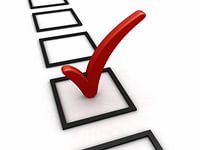 МУРМАНСКСТАТ, 2020
Поступило 89 обращений граждан.
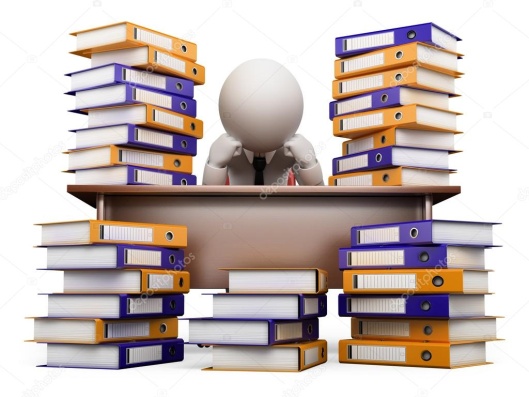 АДМИНИСТРАТИВНЫМ ОТДЕЛОМ ЗАРЕГИСТРИРОВАНО:
ВХОДЯЩИХ ДОКУМЕНТОВ – 9802;  ИСХОДЯЩИХ ДОКУМЕНТОВ – 6156,
ИСПОЛНЕНО 1329 ПОРУЧЕНИЙ.
ЗА 2019 ГОД  МУРМАНСКСТАТ ПОСТУПИЛО 130 ОБРАЩЕНИЙ ГРАЖДАН. 
ВСЕ ОБРАЩЕНИЯ РАССМОТРЕНЫ И ИСПОЛНЕНЫ В УСТАНОВЛЕННЫЙ ЗАКОНОДАТЕЛЬСТВОМ СРОК.
ПОДГОТОВЛЕНО, ОФОРМЛЕНО И ПЕРЕДАНО НА ПОСТОЯННОЕ ХРАНЕНИЕ В ГОСУДАРСТВЕННЫЙ АРХИВ МУРМАНСКОЙ ОБЛАСТИ 784 ДЕЛА ЗА 2003 ГОД.
ПОДГОТОВЛЕНА И ПЕРЕДАНА НА СОГЛАСОВАНИЕ В ГОСУДАРСТВЕЕНЫЙ АРХИВ МУРМАНСКОЙ ОБЛАСТИ НОМЕНКЛАТУРА ДЕЛ НА 2020 ГОД.
УТВЕРЖДЁН ПОРЯДОК РАБОТЫ ПО ПЕРЕВОДУ ДОКУМЕНТОВ ФЕДЕРАЛЬНЫХ СТАТИСТИЧЕСКИХ НАБЛЮДЕНИЙ В ЭЛЕКТРОННОЙ ФОРМАТ PDF/A ДЛЯ ДАЛЬНЕЙШЕЙ ПЕРЕДАЧИ В АРХИВ .
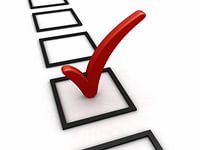 МУРМАНСКСТАТ, 2020
Поступило 89 обращений граждан.
ДЛЯ ОБЕСПЕЧЕНИЯ ФУНКЦИОНИРОВАНИЯ 
ДЕЯТЕЛЬНОСТИ МУРМАНСКСТАТА
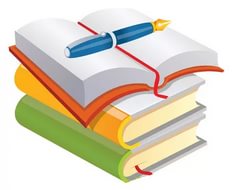 совместно с ООО «Рацио» проведена специальная оценка условий труда  53 рабочих мест сотрудников Мурманскстата, Подготовлен отчёт о еЁ проведении. Вредных и (или) опасных производственных факторов не выявлено.
В рамках территориальной программы Обязательного Медицинского Страхования 10 сотрудников прошли диспансеризацию ВЗРОСЛОГО НАСЕЛЕНИЯ. Для всех желающих СОТРУДНИКОВ БЫЛА ОРГАНИЗОВАНА ВАКЦИНАЦИЯ. ЗАКЛЮЧЁН ДОГОВОР НА ОКАЗАНИЯ УСЛУГ ПО МЕДИЦИНСКОМУ ОБСЛУЖИВАНИЮ СОТРУДНИКОВ МУРМАНСКСТАТА в Медицинской организации в 2020 году.
 проводился контроль за общим состоянием пожарной безопасности, сигнализации, системы оповещения, средств пожаротушения и индивидуальной защиты, планов эвакуации, состоянием эваковыходов, территории Мурманскстата.
 В ОКТЯБРЕ 2019 года коллектив Мурмансктста принял участие в тренировке по гражданской обороне в рамках проводимой Всероссийской штабной тренировкИ по теме «Организация выполнения мероприятий по гражданской обороне органами управления и силами РСЧС на территории Российской Федерации».
ОРГАНИЗОВАНО ОБУЧЕНИЕ СОТРУДНИКОВ МУРМАНСКТАТА ПО ПРОГРАММАМ ГРАЖДАНСКОЙ ОБОРОНЫ
И ПО ОХРАНЕ ТРУДА.
 ЗАВЕРШЕНА РАБОТА ПО КАТЕГОРИРОВАНИЮ МУРМАНСКСТАТА КАК ОБЪЕКТА ПО АНТИТЕРРОРИСТИЧЕСКОЙ ЗАЩИЩЁННОСТИ.
 ПРОВЕДЕНЫ МЕРОПРИЯТИЯ ПО ПОВЫШЕНИЮ ЗНАЧЕНИЙ ПОКАЗАТЕЛЕЙ ДОСТУПНОСТИ ДЛЯ ИНВАЛИДОВ ОБЪЕКТОВ И УСЛУГ.
 ПРОВОДЯТСЯ МЕРОПРИЯТИЯ ПО ОПТИМИЗАЦИИ ПЛОЩАДЕЙ, ЗАНИМАЕМЫХ СОТРУДНИКАМИ МУРМАНСКСТАТА, И ОПТИМИЗАЦИИ РАСХОДОВ МУРМАНСКСТАТА.
 В РОССТАТ НАПРАВЛЕНЫ ДЕКЛАРАЦИЯ ОБ ЭНЕРГОСБЕРЕЖЕНИИ И ПОВЫШЕНИИ ЭНЕРГЕТИЧЕСКОЙ ЭФФЕКТИВНОСТИ ЗА 2018 ГОД, ИНФОРМАЦИЯ О НЕДВИЖИМОМ ИМУЩЕСТВЕ, ЗЕМЕЛЬНОМ УЧАСТКЕ И АВТОТРАНСПОРТЕ МУРМАНСКСТАТА, проектно-сметная документация c целью выделения финансирования на замену лифтов.
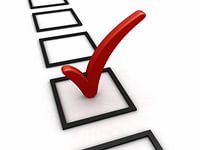  Сотрудник Мурманскстата прошёл обучение и получил  свидетельство о квалификации «Специалист по организации эксплуатации лифтов (6 уровень квалификации)» .
МУРМАНСКСТАТ, 2020
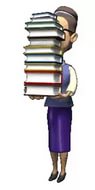 ПО СОСТОЯНИЮ НА 31.12.2019 ЗАКЛЮЧЕНО:
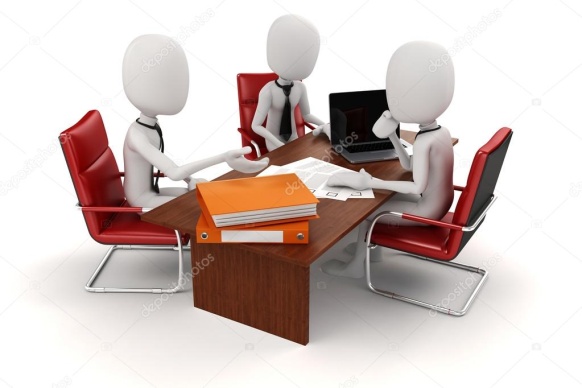 - 42 КОНТРАКТА ПО РЕЗУЛЬТАТАМ КОНКУРЕНТНЫХ ПРОЦЕДУР (31 – ПУТЁМ ПРОВЕДЕНИЯ АУКЦИОНА В ЭЛЕКТРОННОЙ ФОРМЕ И 11– ПУТЁМ ПРОВЕДЕНИЯ ЗАПРОСА КОТИРОВОК); 

 - 69 КОНТРАКТОВ (ДОГОВОРОВ) С ЕДИНСТВЕННЫМ ПОСТАВЩИКОМ.
ВСЕГО НА 2019 ГОД ЗАКЛЮЧЕНО 111 КОНТРАКТОВ (ДОГОВОРОВ).
ЗАКЛЮЧЕНЫ ДОГОВОРЫ И ГОСКОНТРАКТЫ С ОРГАНИЗАЦИЯМИ:
ПО ОБЕСПЕЧЕНИЮ ЭЛЕКТРО-, ВОДО- И ТЕПЛОСНАБЖЕНИЕМ ПОМЕЩЕНИЙ МУРМАНСКСТАТА;
НА ПОДГОТОВКУ К ОТОПИТЕЛЬНОМУ СЕЗОНУ НА 2019-2020 ГОДЫ И ТЕХНИЧЕСКОЕ ОБСЛУЖИВАНИЕ ТЕПЛОВОГО ПУНКТА МУРМАНСКСТАТА;
НА РЕМОНТ И ТЕХНИЧЕСКОЕ ОБСЛУЖИВАНИЕ ЛИФТА ГРУЗОПОДЪЁМНОСТЬ 500 КГ;
НА ВЫВОЗ И ОБЕЗВРЕЖИВАНИЕ ТВЁРДЫХ БЫТОВЫХ ОТХОДОВ;
НА ПОСТАВКУ НЕФТЕПРОДУКТОВ;
НА ОХРАНУ АДМИНИСТРАТИВНОГО ЗДАНИЯ МУРМАНСКСТАТА;
НА  ПОЛУЧЕНИЕ ДОСТУПА К ТЕЛЕФОННОЙ СЕТИ ОБЩЕГО ПОЛЬЗОВАНИЯ, ВНУТРИЗОНОВОЙ И МЕЖДУГОРОДНОЙ СВЯЗИ;
НА ТЕХНИЧЕСКОЕ ОБСЛУЖИВАНИЕ ДИЗЕЛЬНОЙ ГЕНЕРАТОРНОЙ УСТАНОВКИ;
НА ТРАНСПОРТНЫЕ УСЛУГИ ДЛЯ ОБЕСПЕЧЕНИЯ ПЕРЕПИСЕЙ И ОБСЛЕДОВАНИЙ;
НА ОКАЗАНИЕ УСЛУГ ПО ТЕХНИЧЕСКОМУ ОБСЛУЖИВАНИЮ СИСТЕМ АВТОМАТИЧЕСКОЙ УСТАНОВКИ ПОЖАРОТУШЕНИЯ В АРХИВЕ И СИСТЕМЫ АВТОМАТИЧЕСКОЙ УСТАНОВКИ ПОЖАРНОЙ СИГНАЛИЗАЦИИ И СИСТЕМЫ ОПОВЕЩЕНИЯ И УПРАВЛЕНИЯ ЭВАКУАЦИЕЙ ПРИ ПОЖАРЕ.
 ЗАКЛЮЧЕНЫ ГОСКОНТРАКТЫ НА АРЕНДУ, ОБСЛУЖИВАНИЕ И КОММУНАЛЬНЫЕ УСЛУГИ ПОМЕЩЕНИЙ, ЗАНИМАЕМЫХ СПЕЦИАЛИСТАМИ ОТДЕЛА СВОДНЫХ СТАТИСТИЧЕСКИХ РАБОТ В ГОРОДАХ И НАСЕЛЁННЫХ ПУНКТАХ МУРМАНСКОЙ ОБЛАСТИ.
ВЫПОЛНЕНЫ РАБОТЫ ПО РЕМОНТУ АВАРИЙНОГО НАРУЖНОГО ВОДОПРОВОДНОГО ВВОДА В ЗДАНИЕ МУРМАНСКСТАТА.
В РАМКАХ ПОДГОТОВКИ К ВНП-2020 ЗАКЛЮЧЕНЫ ДОГОВОРЫ НА БЕЗВОЗМЕЗНОЕ ПОЛЬЗОВАНИЕ И АРЕНДУ ПОМЕЩЕНИЙ, ПРОВЕДЕНО ОБСЛЕДОВАНИЙ ПОМЕЩЕНИЙ И СОСТАВЛЕНЫ ДЕФЕКТНЫЕ ВЕДОМОСТИ С ЦЕЛЬЮ ПОДГОТОВКИ СМЕТНОЙ ДОКУМЕНТАЦИИ И ДОКУМЕНТОВ ДЛЯ ПРОВЕДЕНИЯ АУКЦИОНА НА ТЕКУЩИЙ РЕМОНТ КАБИНЕТОВ МУРМАНСКСТАТА, ОТРЕМОНТИРОВАНО 17 СЛУЖЕБНЫХ КАБИНЕТОВ, ЗАКУПЛЕНА МЕБЕЛЬ ДЛЯ ОБЕСПЕЧЕНИЯ ПЕРЕПИСНОГО ПЕРСОНАЛА.
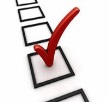 МУРМАНСКСТАТ, 2020
ОБЩЕЕ НАЛИЧИЕ СРЕДСТВ ФЕДЕРАЛЬНОГО БЮДЖЕТА НА 31.12.2019 –  
213310,3 ТЫС. РУБЛЕЙ.
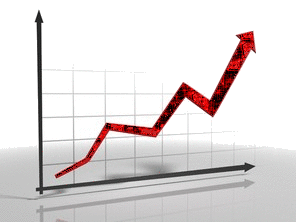 В ДОХОД ФЕДЕРАЛЬНОГО БЮДЖЕТА ОТ ОКАЗАНИЯ ПЛАТНЫХ УСЛУГ ПО ПРЕДОСТАВЛЕНИЮ СТАТИСТИЧЕСКОЙ ИНФОРМАЦИИ ПЕРЕЧИСЛЕНО 
2413,9 ТЫС. РУБЛЕЙ 
 (114,95% ОТ УСТАНОВЛЕННОГО РОССТАТОМ ГОДОВОГО ПЛАНОВОГО ЗАДАНИЯ В РАЗМЕРЕ 2100,0 ТЫС. РУБЛЕЙ).
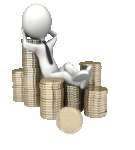 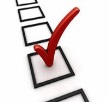 МУРМАНСКСТАТ, 2020
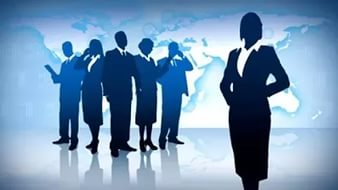 В 2019 ГОДУ
 ПРИНЯТЫ НА РАБОТУ – 17 ЧЕЛОВЕК
 УВОЛЕНЫ – 26 ЧЕЛОВЕК
 ПРИСВОЕНЫ КЛАССНЫЕ ЧИНЫ В ПРЕДЕЛАХ ГРУПП ДОЛЖНОСТЕЙ 17 ГРАЖДАНСКИМ СЛУЖАЩИМ, ИЗ НИХ 11 – ПРИСВОЕНЫ ВПЕРВЫЕ.
 В ЦЕЛЯХ ФОРМИРОВАНИЯ КАДРОВОГО РЕЗЕРВА ДЛЯ ЗАМЕЩЕНИЯ ВАКАНТНЫХ ДОЛЖНОСТЕЙ ФЕДЕРАЛЬНОЙ ГОСУДАРСТВЕННОЙ ГРАЖДАНСКОЙ СЛУЖБЫ БЫЛ ПРОВЕДЁН КОНКУРС, ПО РЕЗУЛЬТАТАМ КОТОРОГО 22 УЧАСТНИКА ЗАЧИСЛЕНЫ В КАДРОВЫЙ РЕЗЕРВ.
ПРОВЕДЕНА АТТЕСТАЦИЯ 28 ГРАЖДАНСКИХ СЛУЖАЩИХ, 
ПО ИТОГАМ КОТОРОЙ 19 ГРАЖДАНСКИХ СЛУЖАЩИХ ЗАЧИСЛЕНЫ В КАДРОВЫЙ РЕЗЕРВ МУРМАНСКСТАТА 
ДЛЯ ЗАМЕЩЕНИЯ ВАКАНТНЫХ ДОЛЖНОСТЕЙ ГРАЖДАНСКОЙ СЛУЖБЫ В ПОРЯДКЕ ДОЛЖНОСТНОГО РОСТА.
 ЗАКЛЮЧЕНО 1068 ГРАЖДАНСКО-ПРАВОВЫХ ДОГОВОРОВ.
ПРОВЕДЕНА РАБОТА ПО УТВЕРЖДЕНИЮ ИНДИВИДУАЛЬНЫХ ПЛАНОВ ПРОФЕССИОНАЛЬНОГО РАЗВИТИЯ 
ГОСУДАРСТВЕННЫХ ГРАЖДАНСКИХ СЛУЖАЩИХ.
 ЗАКЛЮЧЕНО 9 ДОГОВОРОВ НА ПОВЫШЕНИЕ КВАЛИФИКАЦИИ ГОСУДАРСТВЕННЫХ ГРАЖДАНСКИХ СЛУЖАЩИХ МУРМАНСКСТАТА, ПРОФЕССИОНАЛЬНУЮ КВАЛИФИКАЦИЮ ПОВЫСИЛИ 33 ГРАЖДАНСКИХ СЛУЖАЩИХ.
 ПРОДОЛЖАЛАСЬ НАСТАВНИЧЕСКАЯ ДЕЯТЕЛЬНОСТЬ С ВНОВЬ ПРИНЯТЫМИ СОТРУДНИКАМИ.
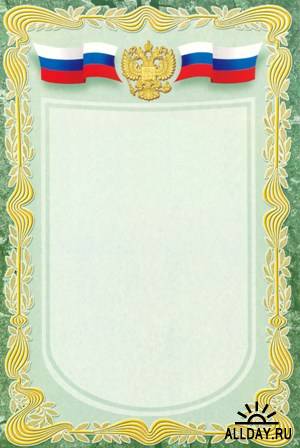 В СВЯЗИ С ЮБИЛЕЙНЫМИ ДАТАМИ И ЗА БЕЗУПРЕЧНУЮ И ЭФФЕКТИВНУЮ ГРАЖДАНСКУЮ СЛУЖБУ 12 СОТРУДНИКОВ ПООЩРЕНЫ РУКОВОДИТЕЛЕМ МУРМАНСКСТАТА, 4 СОТРУДНИКАМ ОБЪЯВЛЕНА БЛАГОДАРНОСТЬ РУКОВОДИТЕЛЯ МУРМАНСКСТАТА, 9 - БЛАГОДАРНОСТЬ РУКОВОДИТЕЛЯ РОССТАТА, 1- НАГРАЖДЁН ПОЧЁТНОЙ ГРАМОТОЙ РОССТАТА.
В СВЯЗИ С ЮБИЛЕЙНЫМИ ДАТАМИ СО ДНЯ РОЖДЕНИЯ И ЗА БЕЗУПРЕЧНУЮ И ЭФФЕКТИВНУЮ ГРАДАНСКУЮ СЛУЖБУ 1 ГРАЖДАНСКИЙ СЛУЖАЩИЙ НАГРАЖДЁН ПОЧЁТНОЙ ГРАМОТОЙ РОССТАТА.
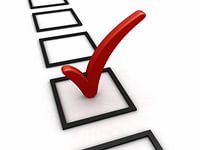 МУРМАНСКСТАТ, 2020
СПЕЦИАЛИСТЫ МУРМАНСКСТАТА ПРИНЯЛИ УЧАСТИЕ 
В СЕМИНАРАХ (СОВЕЩАНИЯХ), ОРГАНИЗОВАННЫХ РОССТАТОМ, ПО ВОПРОСАМ:
ПОДГОТОВКИ И ПРОВЕДЕНИЯ ВЫБОРОЧНЫХ НАБЛЮДЕНИЙ: ТРУДА МИГРАНТОВ; СОСТОЯНИЯ ЗДОРОВЬЯ НАСЕЛЕНИЯ; ИСПОЛЬЗОВАНИЯ СУТОЧНОГО ФОНДА ВРЕМЕНИ НАСЕЛЕНИЕМ;
 ПОДГОТОВКИ К ПРОВЕДЕНИЮ ВПН-2020, АКТУАЛИЗАЦИИ СПИСКОВ ДОМОВ И СОСТАВЛЕНИЯ ОРГАНИЗАЦИОННЫХ ПЛАНОВ ПРОВЕДЕНИЯ ВПН-2020;
ПОДГОТОВКИ ИНФОРМАЦИОННОЙ БАЗЫ ДЛЯ РАСЧЁТА ВРП В УСЛОВИЯХ РАЗВИТИЯ ФУНКЦИОНАЛЬНЫХ И ТЕХНИЧЕСКИХ ВОЗМОЖНОСТЕЙ ПК ГД-ПТК;
РАСЧЁТА ОБЪЁМА И ИНДЕКСА ПРОИЗВОДСТВА ПРОДУКЦИИ СЕЛЬСКОГО ХОЗЯЙСТВА И БАЛАНСОВ ПРОДОВОЛЬСТВЕННЫХ РЕСУРСОВ;
ИСПОЛЬЗОВАНИЯ ПРОГРАММЫ SPSS STATISTICS ДЛЯ ФОРМИРОВАНИЯ ИТОГОВ ВЫБОРОЧНЫХ НАБЛЮДЕНИЙ ТРУДА МИГРАНТОВ И РАБОЧЕЙ СИЛЫ;
ОРГАНИЗАЦИИ СТАТИСТИЧЕСКОГО НАБЛЮДЕНИЯ ЗА СТРОИТЕЛЬНЫМИ ОРГАНИЗАЦИЯМИ И ФОРМИРОВАНИЮ ПОКАЗАТЕЛЕЙ ПО ВИДУ ДЕЯТЕЛЬНОСТИ «СТРОИТЕЛЬСТВО» С УЧЁТОМ ИЗМЕНЕНИЙ НОРМАТИВНО-ПРАВОВОЙ БАЗЫ, РЕГУЛИРУЮЩЕЙ СТРОИТЕЛЬНУЮ ДЕЯТЕЛЬНОСТЬ;
ОРГАНИЗАЦИИ И ПРОВЕДЕНИЯ ФЕДЕРАЛЬНОГО СТАТИСТИЧЕСКОГО НАБЛЮДЕНИЯ ПО СТАТИСТИКЕ ТРАНСПОРТА;
ФОРМИРОВАНИЯ ПОКАЗАТЕЛЕЙ ДЕНЕЖНЫХ ДОХОДОВ И РАСХОДОВ НАСЕЛЕНИЯ И ИХ РАСПРЕДЕЛЕНИЯ (МЕСЯЦ, КВАРТАЛ) ПО НОВОЙ МЕТОДИКЕ;
проведения статистического наблюдения за ценами в производственном секторе, включая внедрение унифицированных справочников видов товаров в производственном секторе.
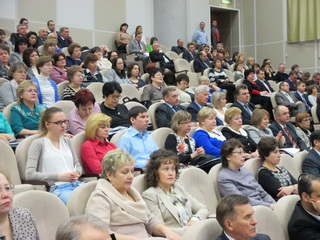 ПРОДОЛЖЕНА РАБОТА ПО РЕАЛИЗАЦИИ МЕР, НАПРАВЛЕННЫХ НА ПРОТИВОДЕЙСТВИЕ КОРРУПЦИИ В МУРМАНСКСТАТЕ.
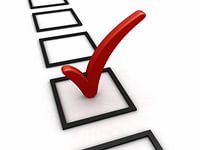 МУРМАНСКСТАТ, 2020
СПАСИБО ЗА ВНИМАНИЕ
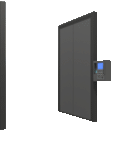